E3000 – Zdravotní aspekty
Julie Dobrovolná
1
Zápatí prezentace
Přehled
1) Představení oborů - epidemiologie, fyziologie a zdravotní aspekty. (HP, JD)
2) Hodnocení a měření zdraví (HP)
3) Základy epidemiologie a terminologie (HP)
4) Demografický a epidemiologický přechod (J Pikhartova)
5) Typy populačních studií (HP)
6) Fyziologie člověka, růst, vývoj, stárnutí  (JD)
7) Základní patofyziologické mechanismy vzniku onemocnění, biomarkery vnímavosti a účinku, metabolická onemocnění (JD)
8) Homeostáza, allostáza, vnitřní prostředí organismu a jeho vztah k vnějšímu prostředí (JD)
9) Nutricí podmíněná onemocnění, příklady vzácných onemocnění i onemocnění komplexních, základní etiopatogeneze těchto poruch (JD)
10) Lidská expozice a toxikologie, interpretace expozičních dat, farmakokinetické modely, analýza zdravotních rizik (P. Čupr)
11) Koncept exposomu, rozvoj omics technologií pro studium živých systémů (Z. Spáčil)
12) Panelová diskuze studentů k zájmovým tématům, prezentace stanovisek, kolokvium.
2
Zápatí prezentace
Co se dozvíme dnes
Co je to fyziologie
Co je to patofyziologie
Místo fyziologie v environmentálních vědách
Co se dozvíme
Jak se to dozvíme
3
Zápatí prezentace
Představení oboru - fyziologie
Fyziologie vs. patologická fyziologie


Fyziologie je věda studující funkční projevy a jejich mechanismy v živém biologickém systému. 
Např. proč srdce bije automaticky?
Název je odvozen z řeckých slov „physis“ (příroda) a „logos“ (rozum, studovat)
4
Zápatí prezentace
5
Zápatí prezentace
Fyziologie-patofyziologie
Vztah mezi funkcí a strukturou studoval již Aristoteles
Galén prováděl první experimenty s cílem pochopit funkci těla, je také označován za „otce fyziologie“
Prvním fyziologem „moderního typu“ byl William Harvey, který v 17. století popsal krevní oběh
Claude Bernard (1813-1878) představil koncept vnitřního prostředí lidského těla, zavedl zaslepené experimenty
6
Zápatí prezentace
Proces versus funkce
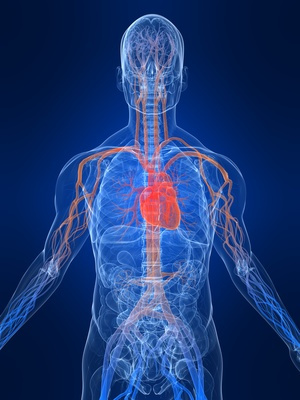 Proces:
Jak dýcháme? 
Jak teče krev?
Jak přenášejí krvinky kyslík?

Funkce: 
Proč dýcháme?
Proč teče krev?
Proč přenášejí krvinky kyslík?
7
Zápatí prezentace
Funkce a proces: teleologie ve vědě
Fyziologie virů
Fyziologie bakterií 
Rostlinná fyziologie
Fyziologie živočichů
Fyziologické člověka
Klinická fyziologie
Experimentální fyziologie 
Atd
Patofyziologie
Teleologicky:
Co je cílem? Co je funkcí?Proč to existuje? 
Proč to musí probíhat?

Mechanisticky:
Jaké procesy se účastní?
Jak to funguje
8
Zápatí prezentace
Patofyziologie
Proč dochází ke vzniku onemocnění?
Jakým způsobem dochází ke vzniku onemocnění?
Jak se jedinci mezi sebou liší z hlediska rizika vzniku onemocnění nebo vlastního procesu patogeneze nemoci?
Dá se to měřit? Jak se to dá měřit?
9
Zápatí prezentace
Komplexní onemocnění (1810)
„Škodlivé síly, zčásti psychické, zčásti fyzické, kterým je naše pozemská existence vystavována a které jsou dány škodlivými hybnými silami, nemusejí nutně mít potenciál způsobit vznik onemocnění či poškození zdraví člověka, onemocníme pouze tehdy, jestliže je náš organismus dostatečně poškozen a vnímavý vůči útoku těchto škodlivých si, které mohou být přítomny, a mohou způsobit změnu nebo poškození zdravotního stavu – tyto vlivy samy o sobě tedy nemusejí navodit u každého v každém okamžiku onemocnění“.
C.F.S. Hahnemann
Organon of Medicine 1810
Komplexní onemocnění (1992)
„Mnoho onemocnění, která tvoří základní zátěž systému veřejného zdravotnictví v západní společnosti, je způsobeno kombinací řady faktorů.

Objevila se hypotéza, že variace v řadě různých genetických lokusů mohou způsobit jemné změny v úrovni genové exprese či funkce, čímž jedince predisponují k řadě moderních onemocnění, která tímto označujeme za komplexní, respektive multifaktoriální.

Tyto genetické variace mohou interagovat s faktory okolního prostředí, čímž určují celkové riziko jedince pro rozvoj daného onemocnění.“
Talmud and Humphries
Oxford Textbook of Pathology
1992
Úrovně hierarchické organizace lidského těla
12
Zápatí prezentace
Etiopatogeneze nemocí
v kontextu genů
50.0
Vzácné alely způsobující nemoci s mendelovskou dědičností
Běžné varianty s velkým efektem na běžné nemoci
Vysoký
3.0
Varianty s nízkou frekvencí se středním efektem
Efekt
Střední
1.5
Běžné varianty účastnící se rozvoje běžných onemocění (GWA studie)
Vzácné varianty s nízkým efektem (velmi těžko identifikovatelné)
Mírný
1.1
nízký
0.001
0.005
0.05
Velmi vzácná
Vzácná
S nízkou frekvencí
Běžná
Frekvence alely
Mendelian disorders and multifactorial traits: the big divide or one for all?
Stylianos E. Antonarakis, Aravinda Chakravarti, Jonathan C. Cohen & John Hardy
Nature Reviews Genetics 11, 380-384 (May 2010)
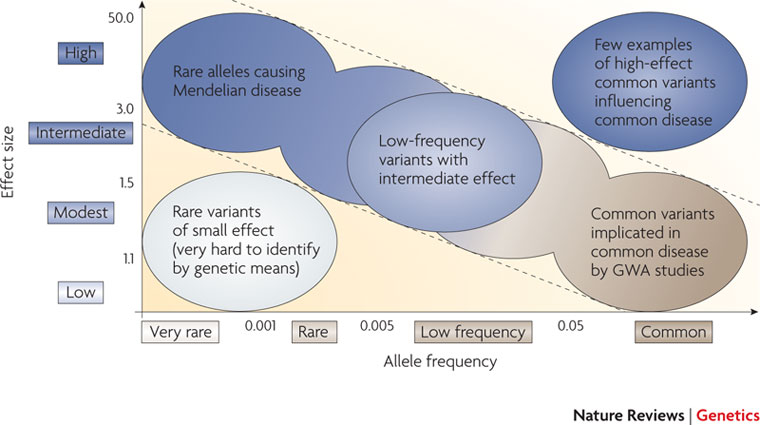 [Speaker Notes: Celogenomové asociační studie jsou užitečné nástroje při identifikaci běžných variant přispívajících k dědičné součásti komplexních onemocnění. Naprostá většina takových variant má v nejlepším případě malý účinek, i když působí v rámci určité kombinace, a jejich celkový vliv na variabilitu populace i predikční robustnost pro odhad rizika onemocnění jsou malé. Existuje značný nesoulad mezi rozsahem celkové familiární agregace pozorované u mnoha běžných onemocnění  a rozsahem metabolických odchylek, které lze přičíst dosud identifikovaným variantám. Např. u diabetu typu 2, zodpovídají známé varianty u evropanů společně za relativní riziko u sourozenců 1,07, což je významně pod úrovní empiricky stanovené relativního rizika sourozenců pozorovaného v epidemiologických studiích, které se blíží třem. Ačkoli identifikace dalších rizikových variant (jak ve známých lokusech, tak v zatím neidentifikovaných oblastech) může do určité míry tento deficit snížit, zdá se, že podle nejnovější hypotézy “chybějící dědičnosti” může být významná část “heritability” znaků přičtena genetickým efektům s intermediární penetrancí, které odolávají z velké části konvenčním přístupům populační genetiky komplexních chorob.]
WAT – bílá tuková tkáň
Adipokiny:
Terminology overlap with cytokines, also referred to as „adipocytokines“:
sensu stricto definition: „cytokines produced in WAT“
sensu lato: „various substances, including cytokines and hormones, produced in WAT“
---------------------------------------------------------------------------------------------------------------------------------------
SKELETAL MUSCLE
VASA
HEART
LIVER
KIDNEY
Leptin
ApN
Apelin
INSULIN SENSITIVITY
PAI-1
AGT
CARDIOVASCULAR SYSTEM – BLOOD CLOTTING, FIBRINOLYSIS, ANTICOAGULATION
RBP-4? IL-6? TNF-α
ApN
Apelin
pankreas
Visfatin
Leptin
ApN
Apelin
TNF-α
ApN
HYPERTROPHY OF ADIPOSE TISSUE
INFLAMMATION
14
Programování versus reprogramování
Vývojová plasticita v čase
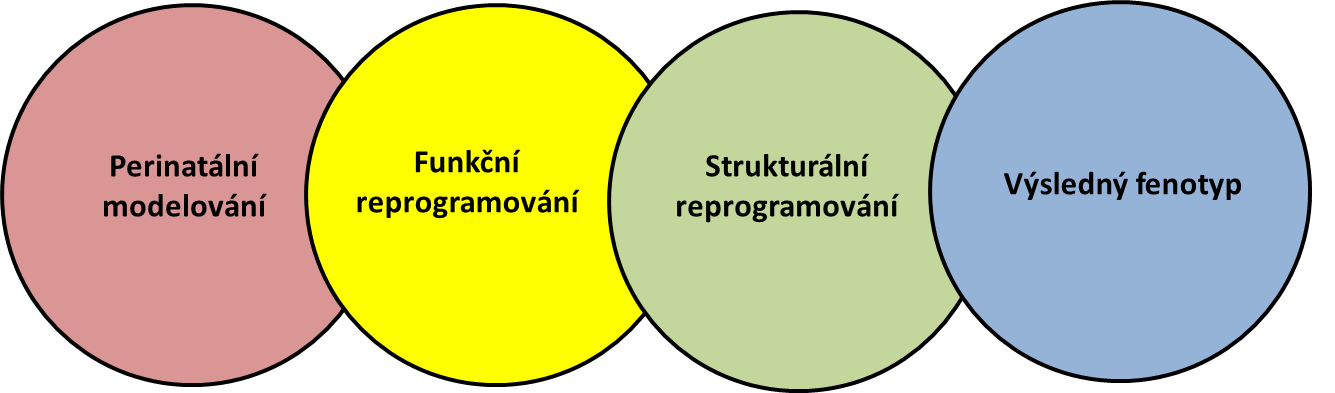 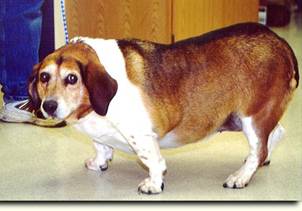 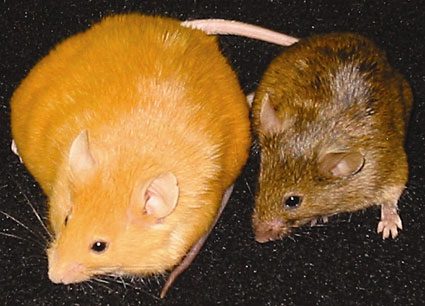 Braam B et al. (2007) Technology Insight: innovative options for end-stage renal disease—from kidney refurbishment to artificial kidney Nat Clin Pract Nephrol 3: 564–572 doi:10.1038/ncpneph0600
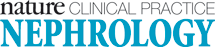 Co se dozvíte v tomto kurzu
Jak je tělo organizováno
Jak se porucha struktury či funkce těla může projevit onemocněním
Které tělesné procesy jsou přirozené a které označujeme za nemoc
Jak vznikají některá vybraná onemocnění (zejména s ohledem na metabolické poruchy) a jakou roli v tom hraje okolní prostředí
16
Zápatí prezentace